S.S.-QE-DETECTOR parade todaytomorrow
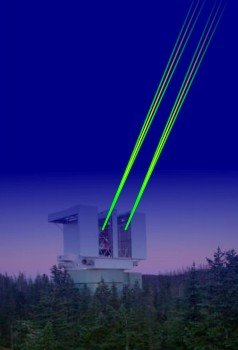 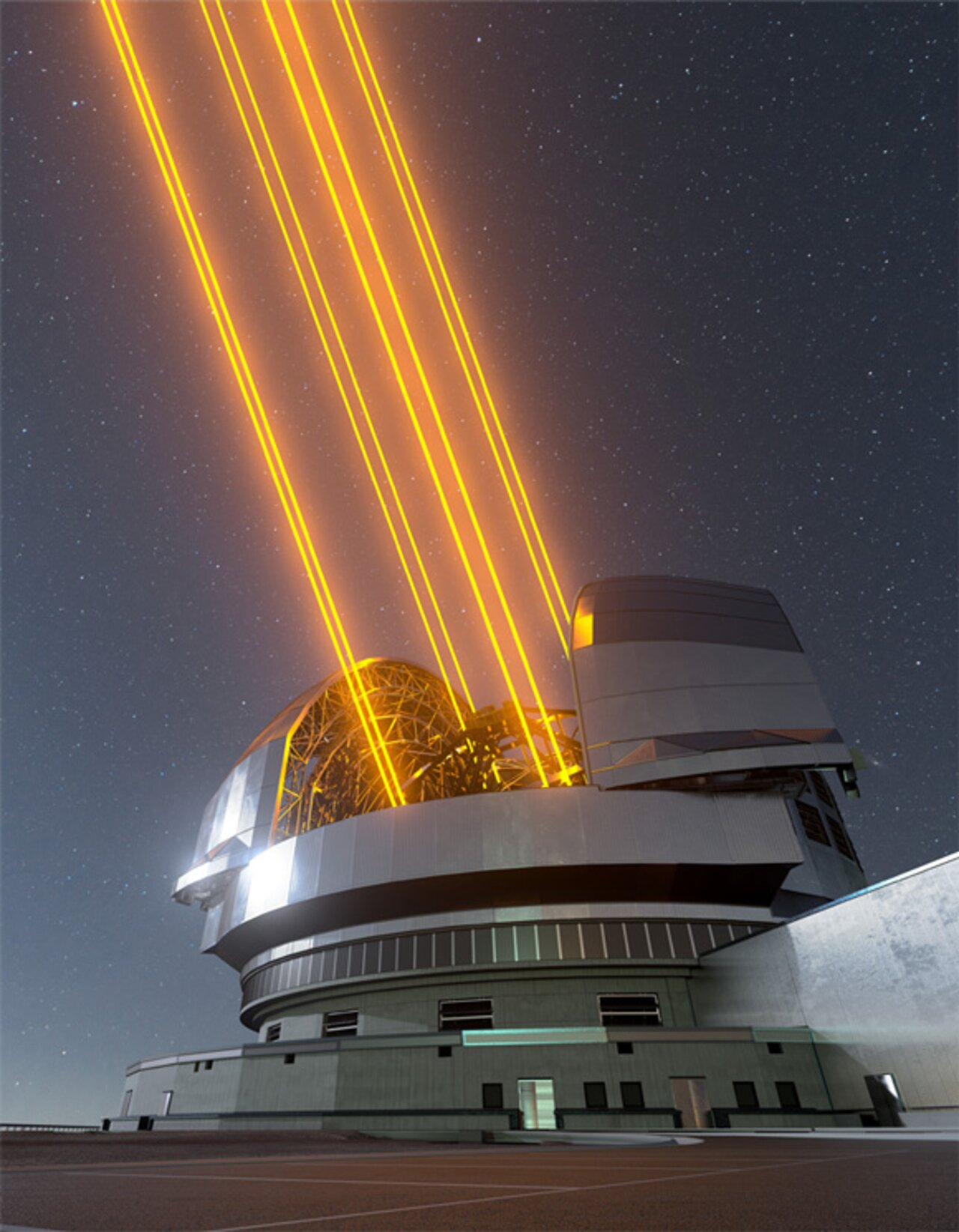 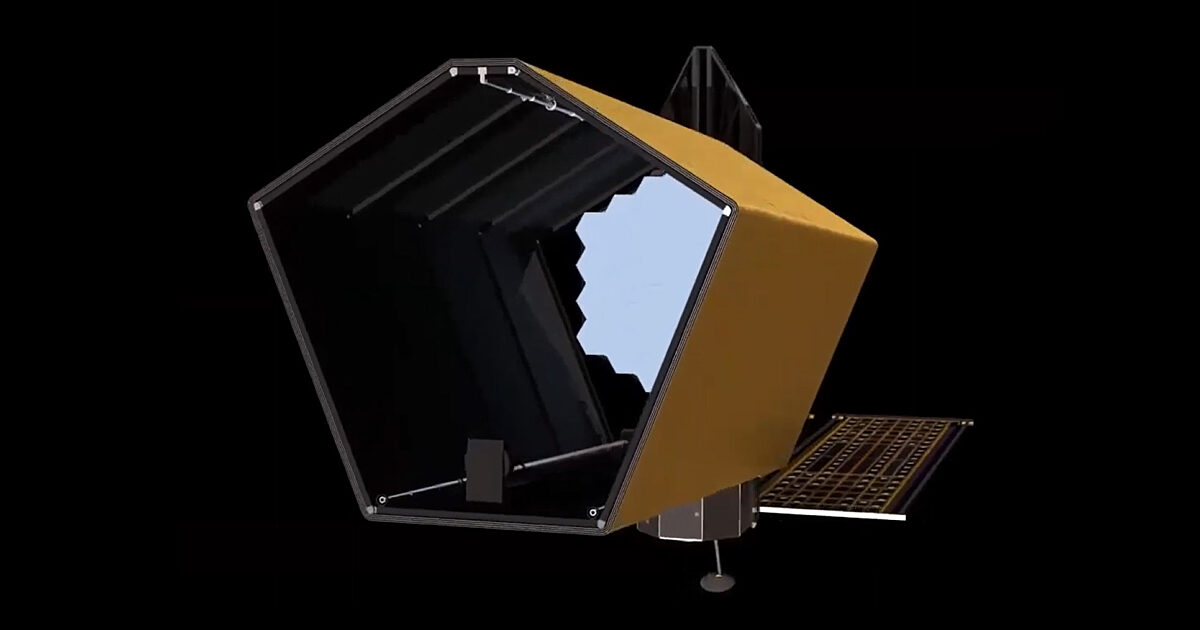 Fernando Pedichini INAF OAR
families of standard DETECTOR
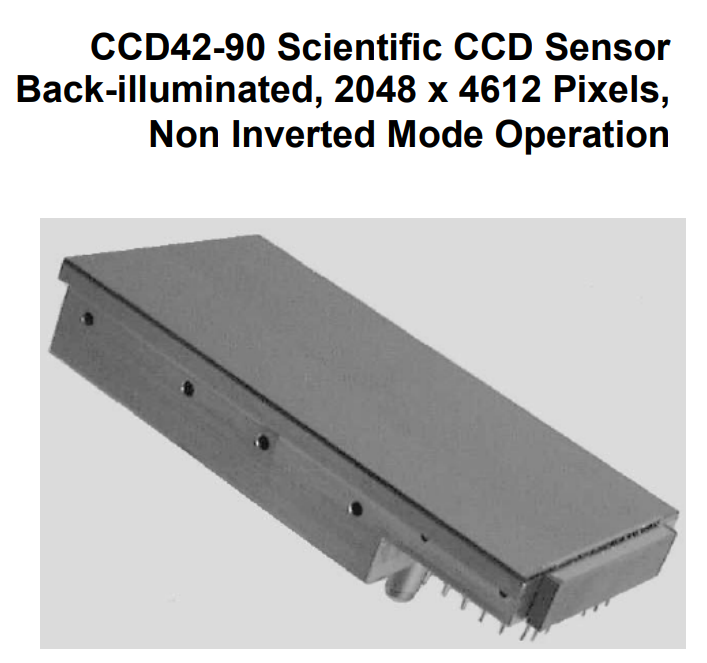 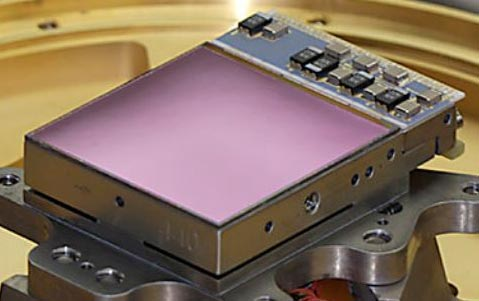 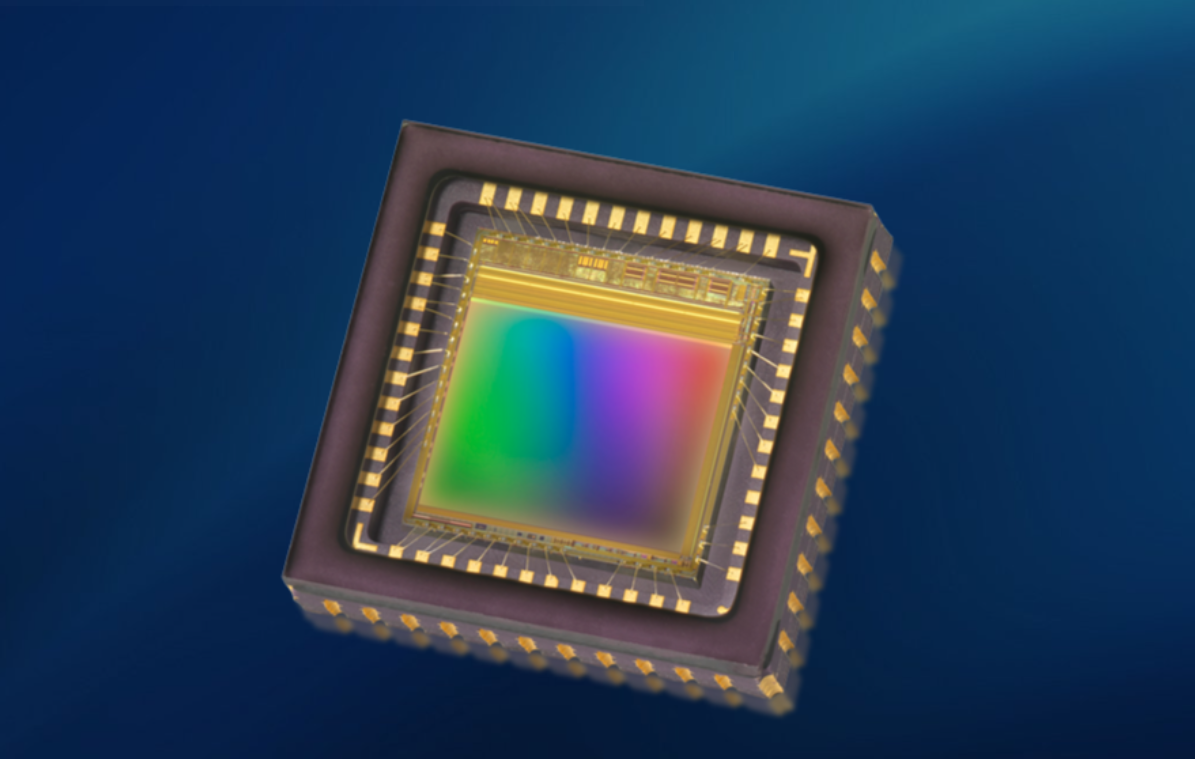 CMOS   (fast)
Small pixels
Megapixels++
Low Dark Current
1-2e- RON
Binning only a few
BI and Microlens
Simple control
Radiation Good
Electronic shutter
HYBRID (CMOS)  
Wavelength [μm] 0.3 – 14+
Megapixels
Cryogenics
2-4e- RON
Sub-Window readout
Expensive and critical
Very complex control
Are in Space!
Electronic Shutter
CCD  (slow)
Large pixels
Megapixels
High Dark Current
3-5e- RON
Binning
High far-red QE
Complex control
Radiation weak
Mechanical shutter (most)
CCDs @ the shelf      (ANDOR & Teledyne-E2V)
AO ccd 220
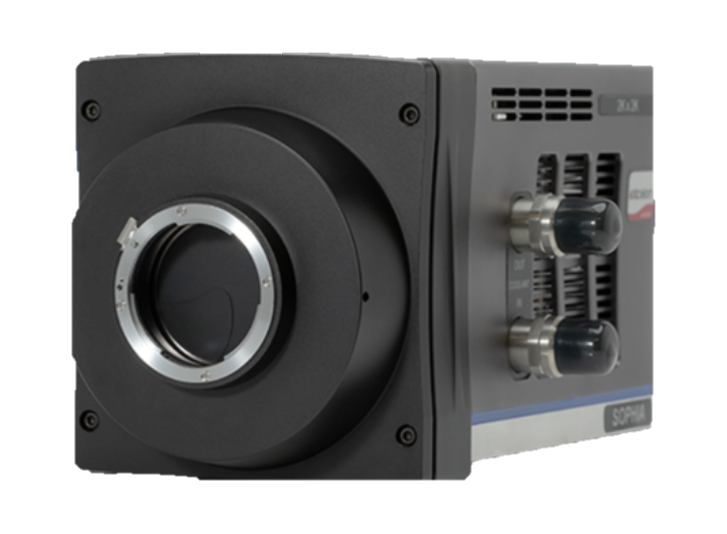 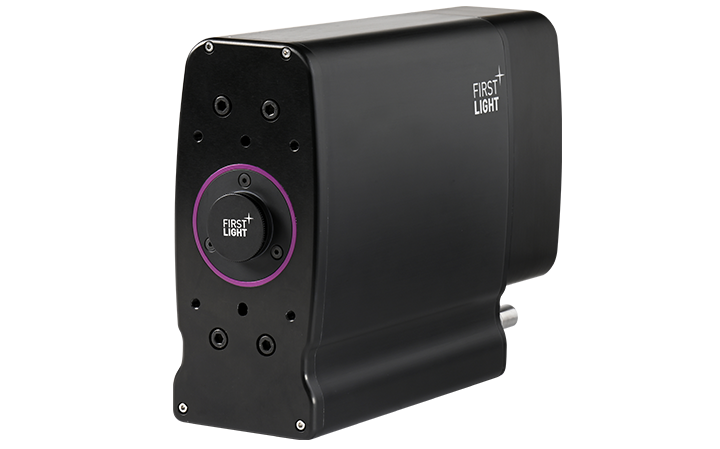 iXon serie
CCD & EM-CCD
0.2-0.3 e- RON
1Mpix El. Shutter
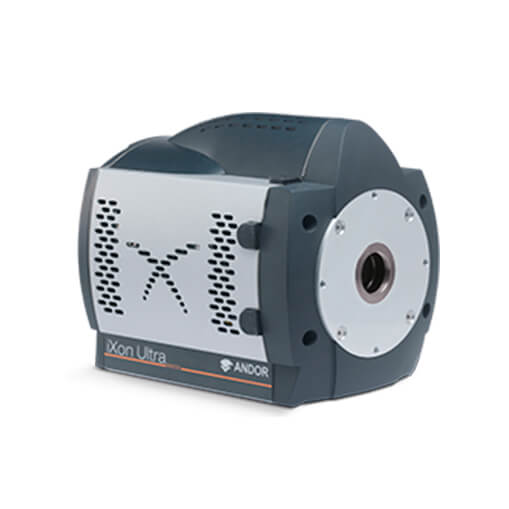 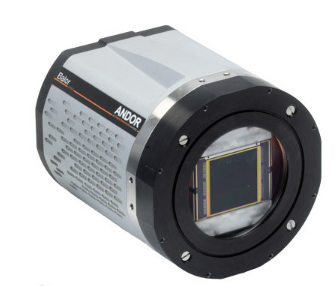 CCD 36Mpix
monolithic
EM-CCD low dynamic
0.2-0.3 e- RON
2kFps
CMOS @ the shelf
qMOS
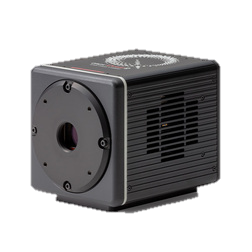 sCMOS
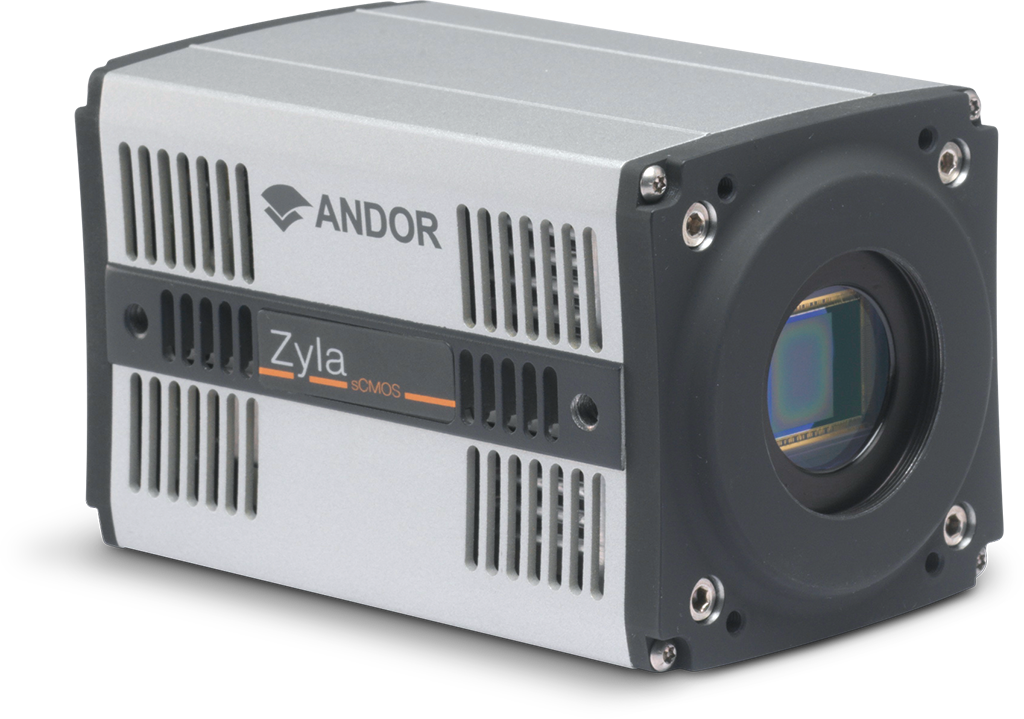 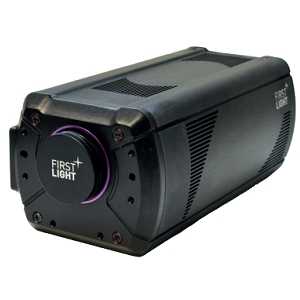 qORCA HAMAMATSU
8Mpix
0.25e- RON
1kFps
photon counting mode
4Mpix
1e- RON
1kFps
SHARK-VIS experience
CMOS @ the shelf
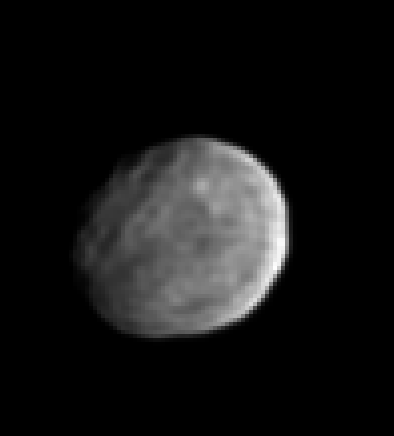 IO R band
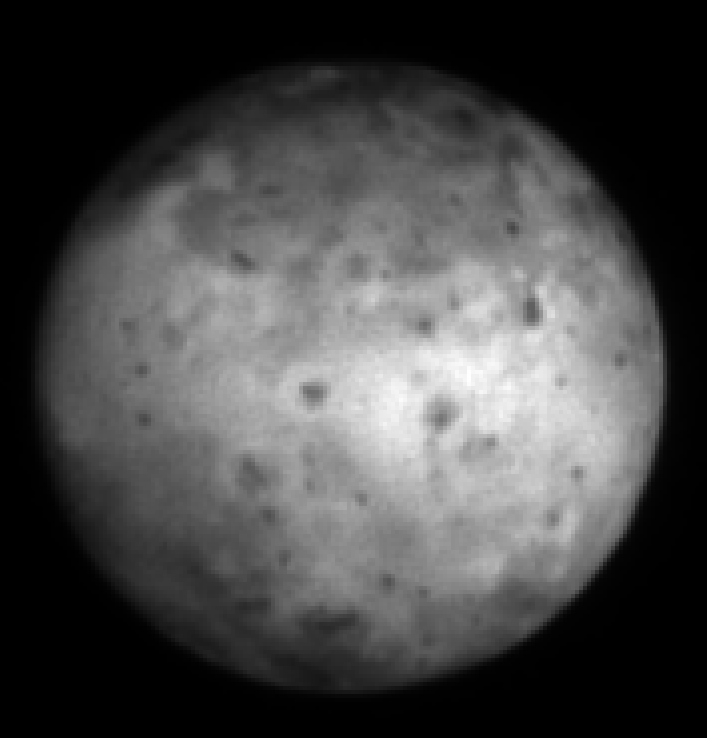 VESTA
AB Aurigae Halpha
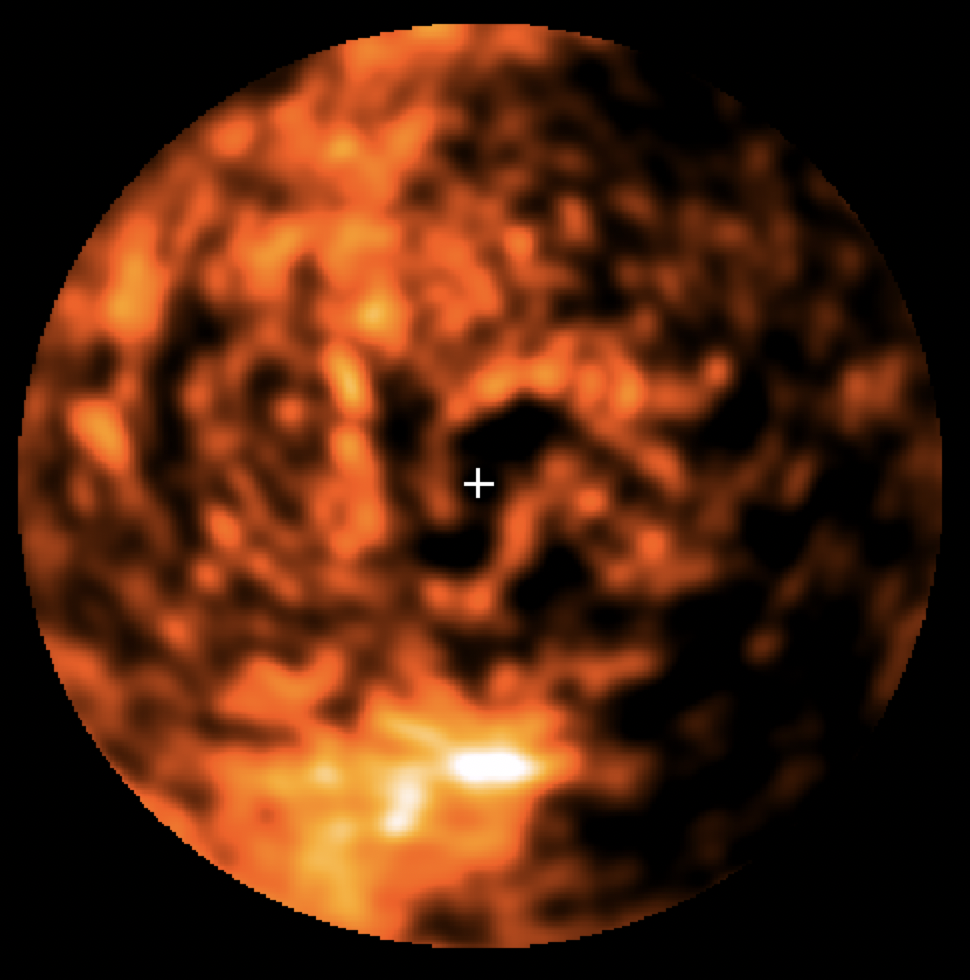 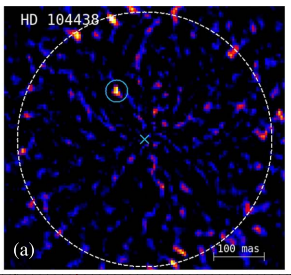 2e-4 @107mas
CMOS @ the shelf         qORCA HAMAMATSU
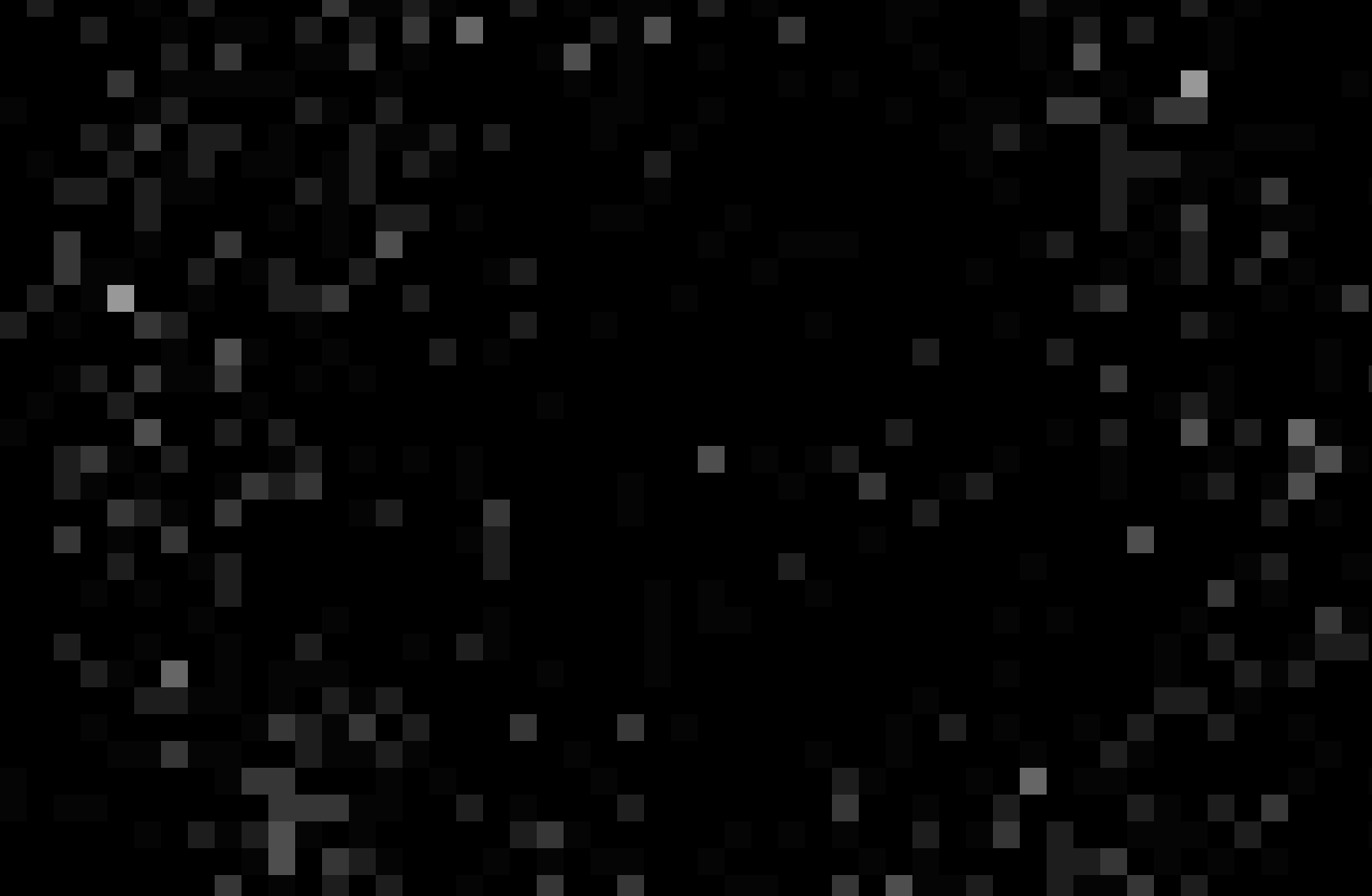 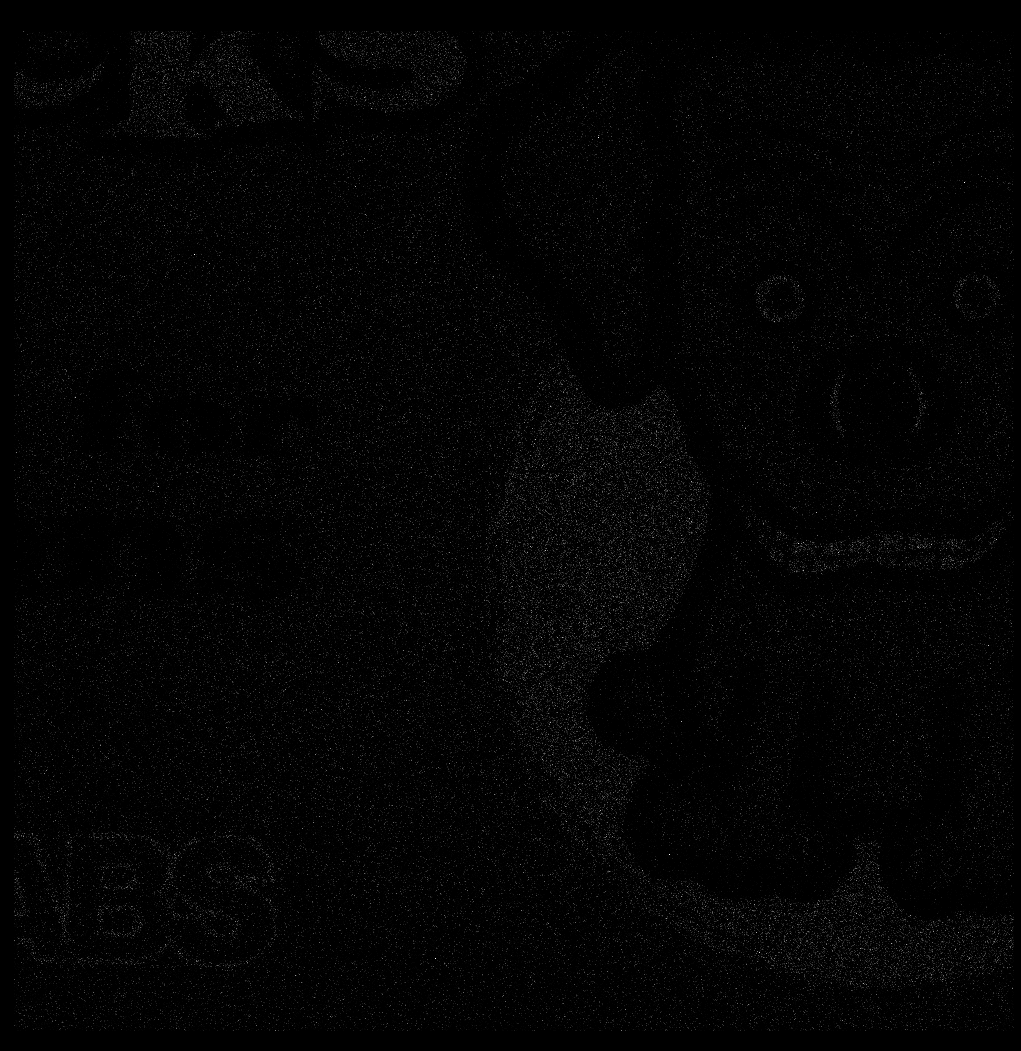 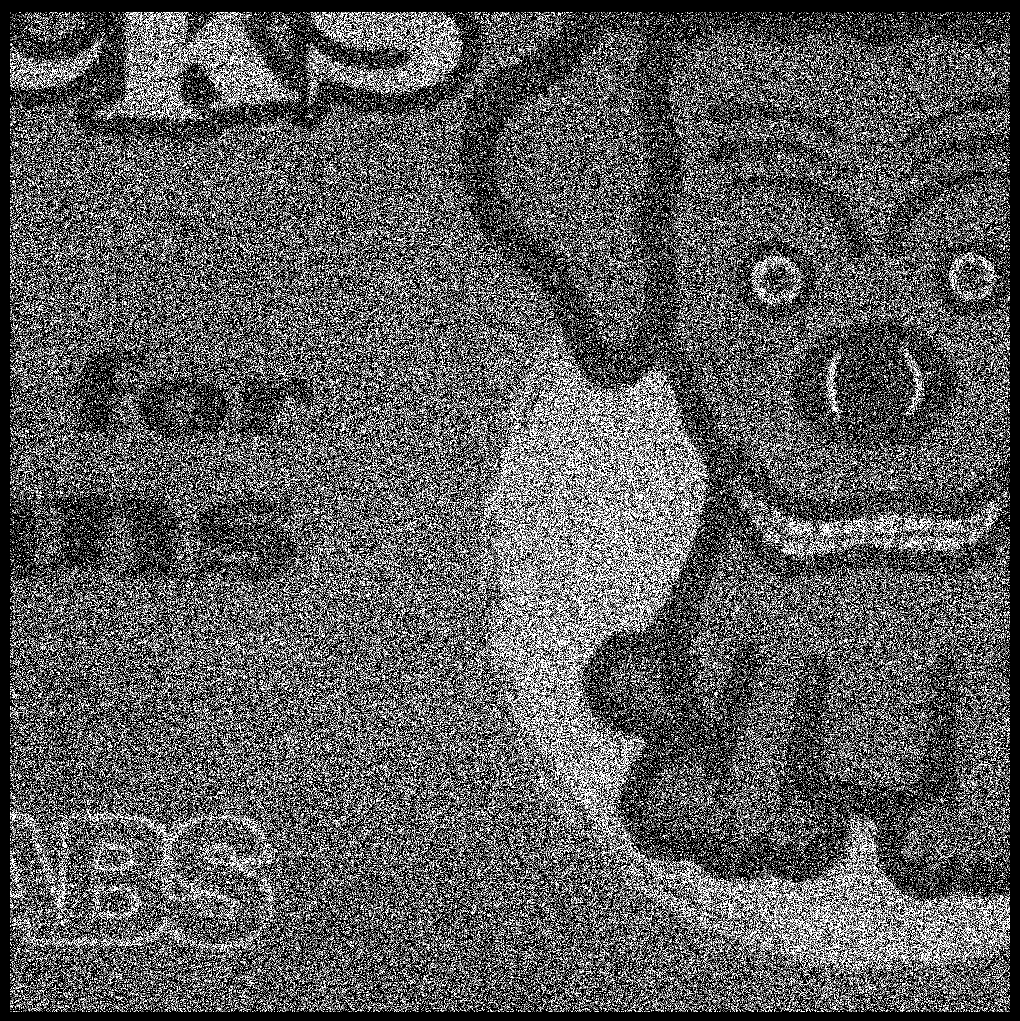 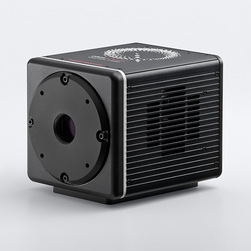 0 : 4 γ/pix
(0.8 γ/pix)
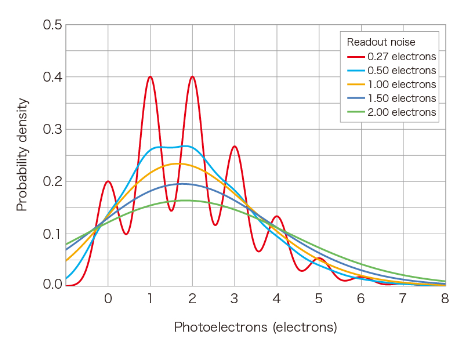 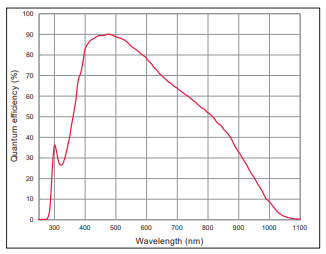 0.25 e- RON
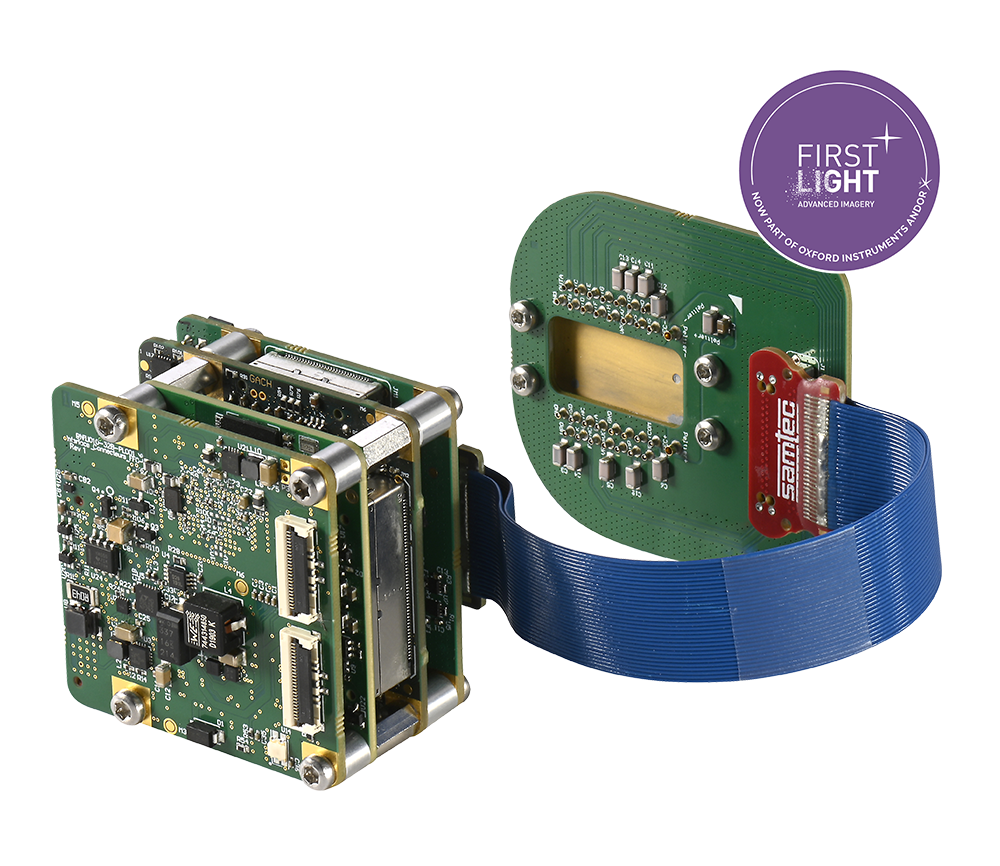 HYBRID @ the  shelf
MIR
FIR
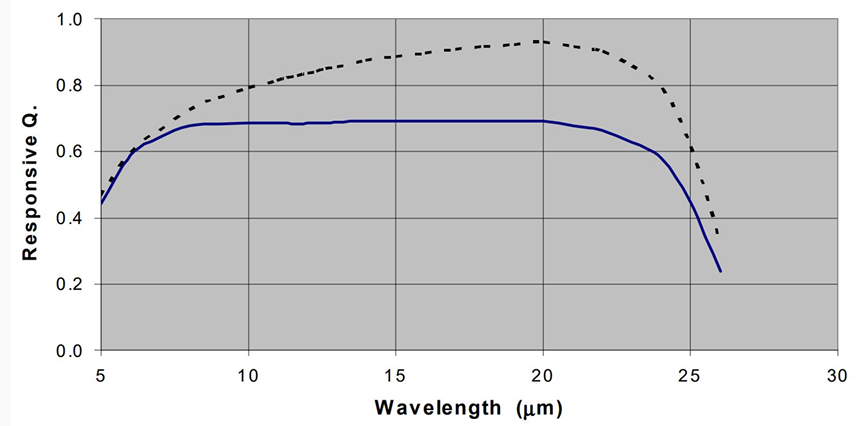 NIR
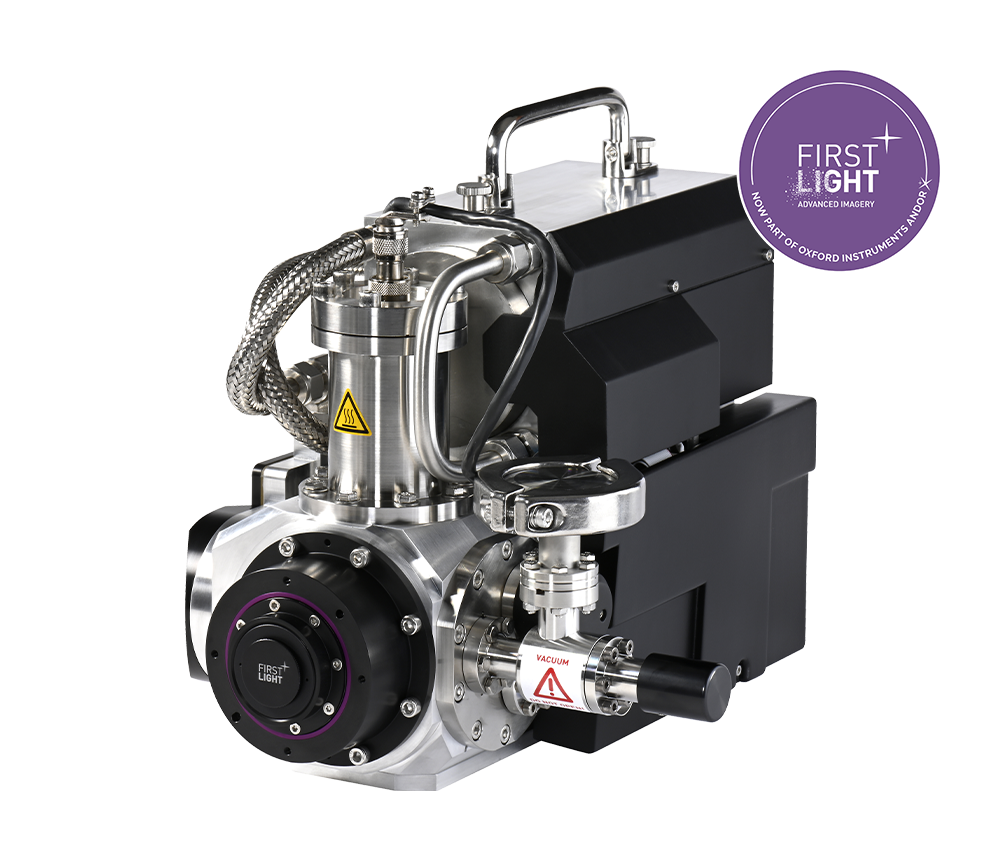 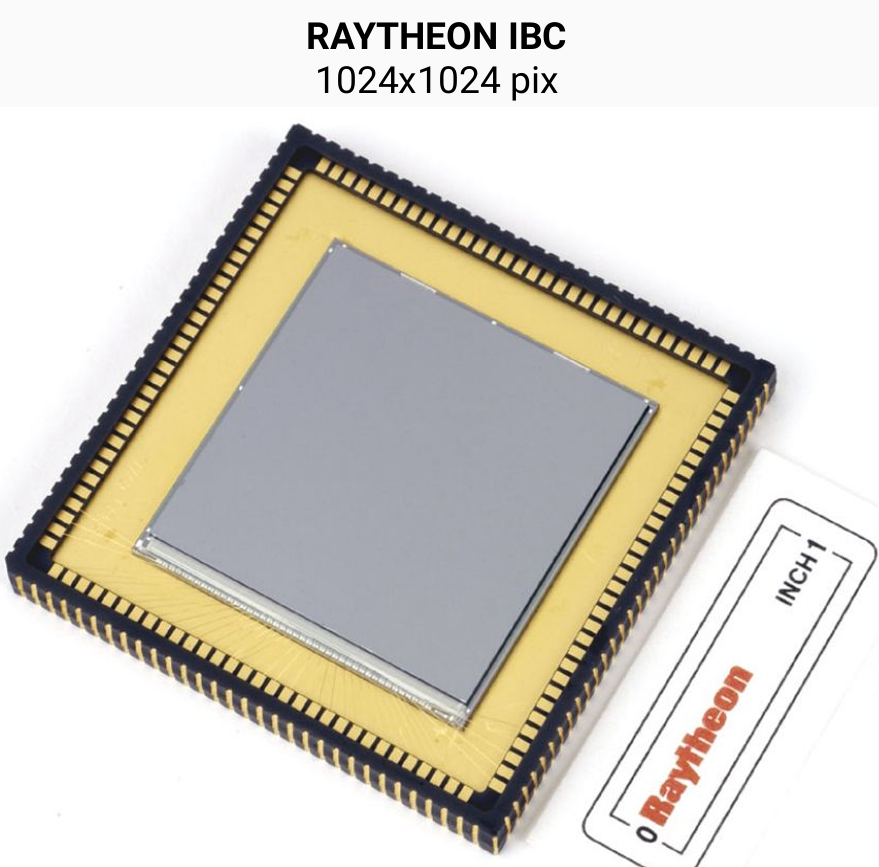 320 x 256 e-APD MCT
24 μm pixel pitch
SWIR 0.8 - 2.43 μm
70% QE, wavelength from 0.9 to 1.7 μm
Up to 3500 fps full frame
Subelectron readout noise
SILIOS / XIMEAhyperspectral filters
CMOS
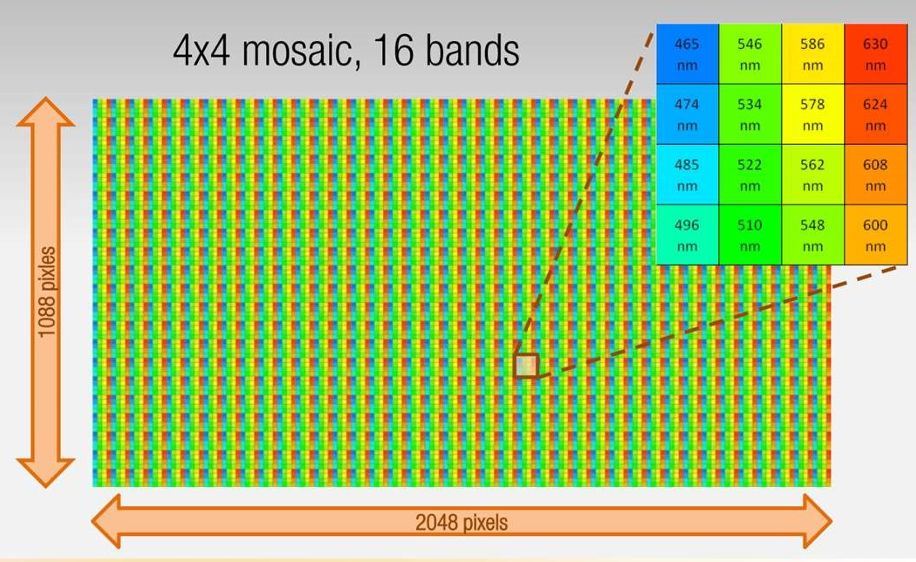 4Mpixel
2.4 μm pixel pitch
Fully customizable chip and filters
SPACE ready
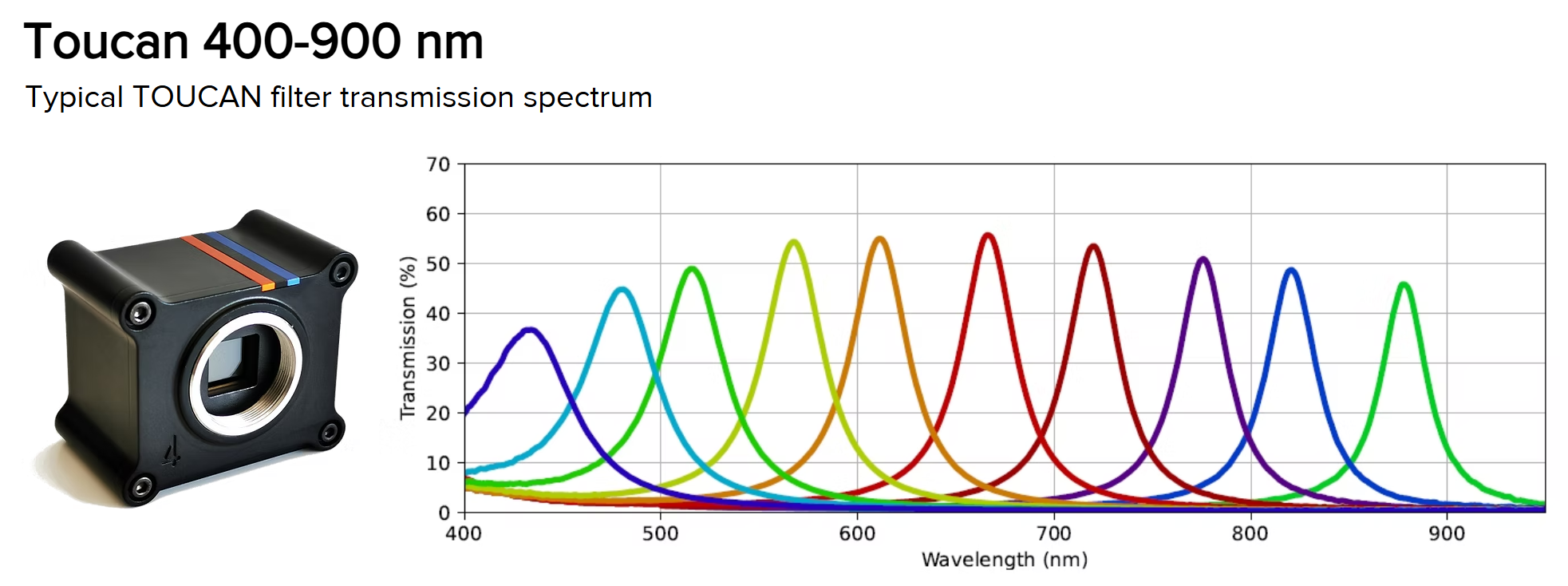 CMOS      gigajot
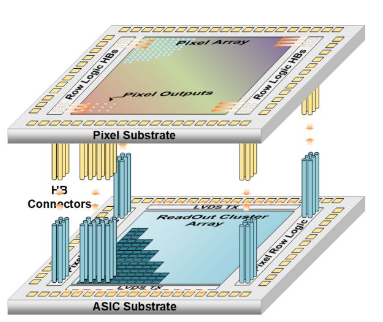 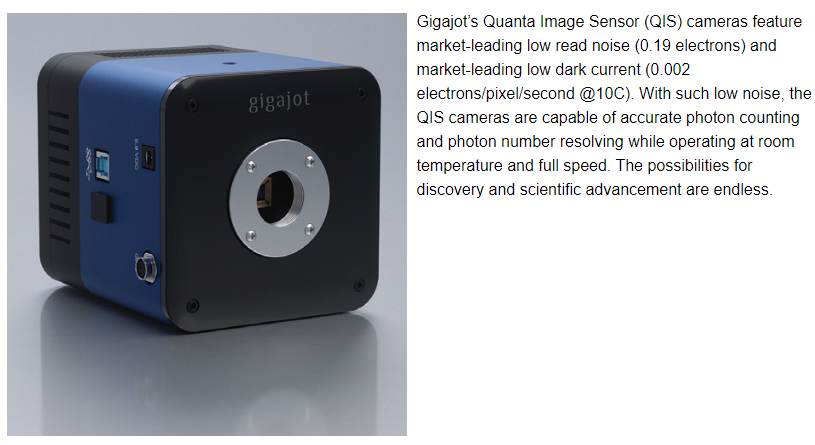 1µm x 1µm pixel
64 Mpix (8x8)
Dynamic: a few photon/pix
Dark: 0.002 e-/pix @ room temp
Spatial & Time binning of fast exposures
Image after post-processing
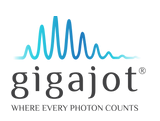 CMOS
SONY IMX 990-1-2-3
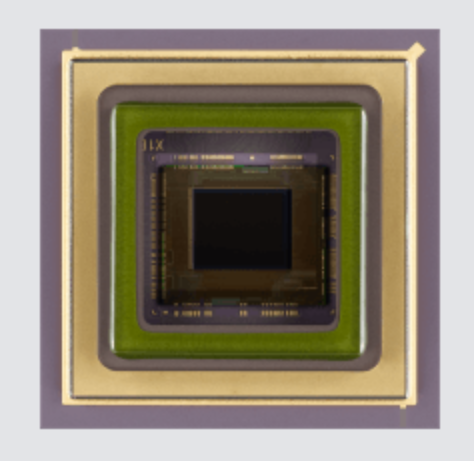 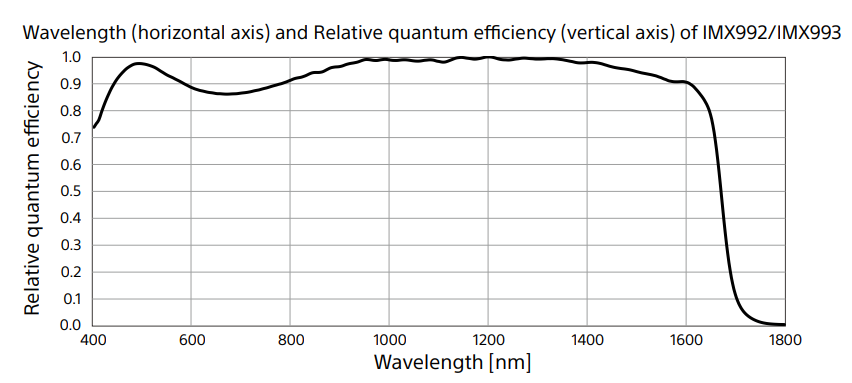 Up to 5.3 Mpix
Cooler embedded
Avg QE  75%
RON 10e- (tbd)
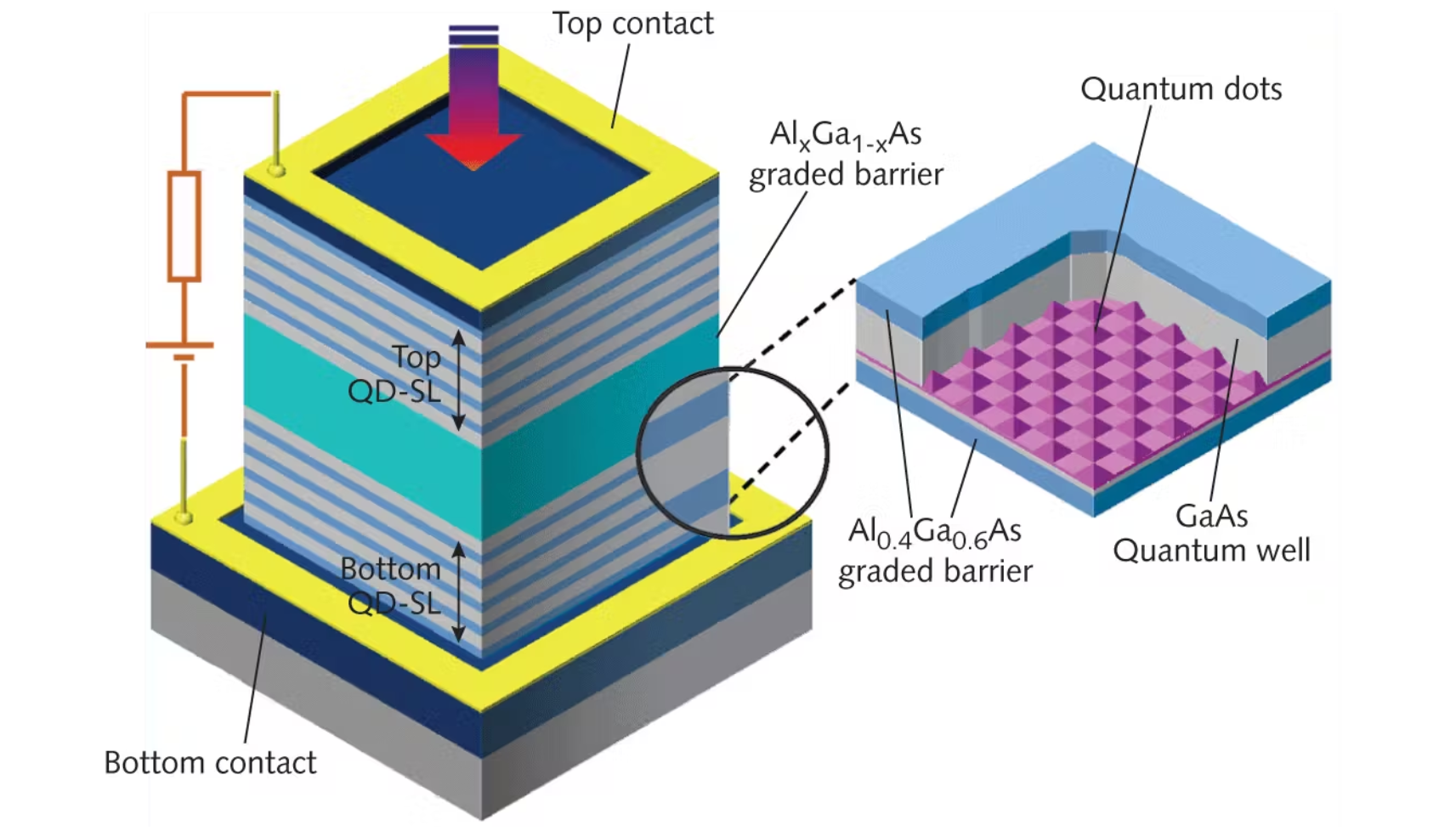 HYBRID
qDOT
Up to 4 Mpix
Good for SWIR-MIR
will be color tuned by 
control electronic
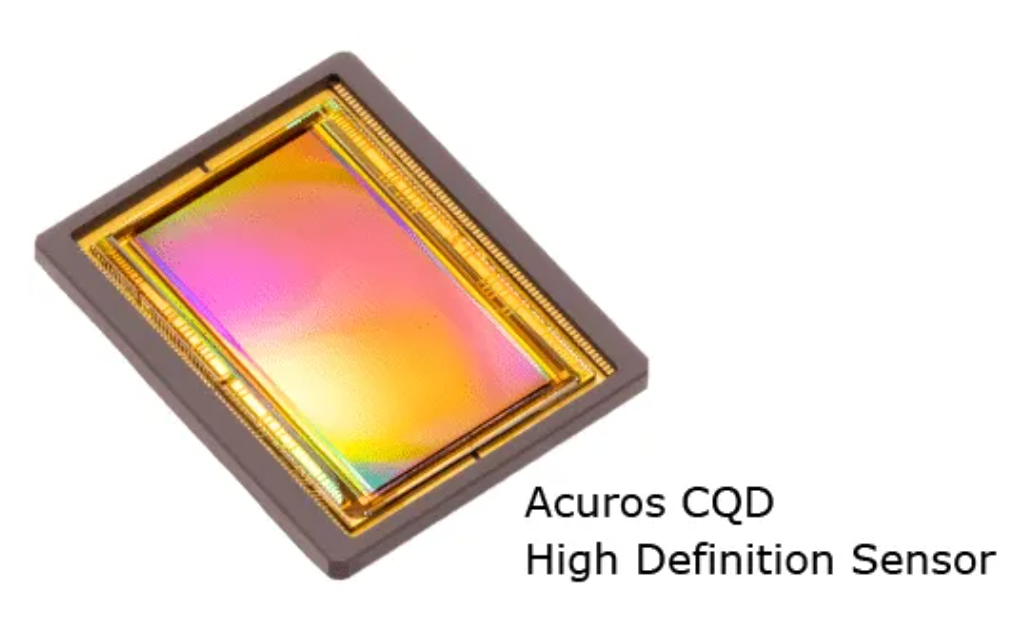 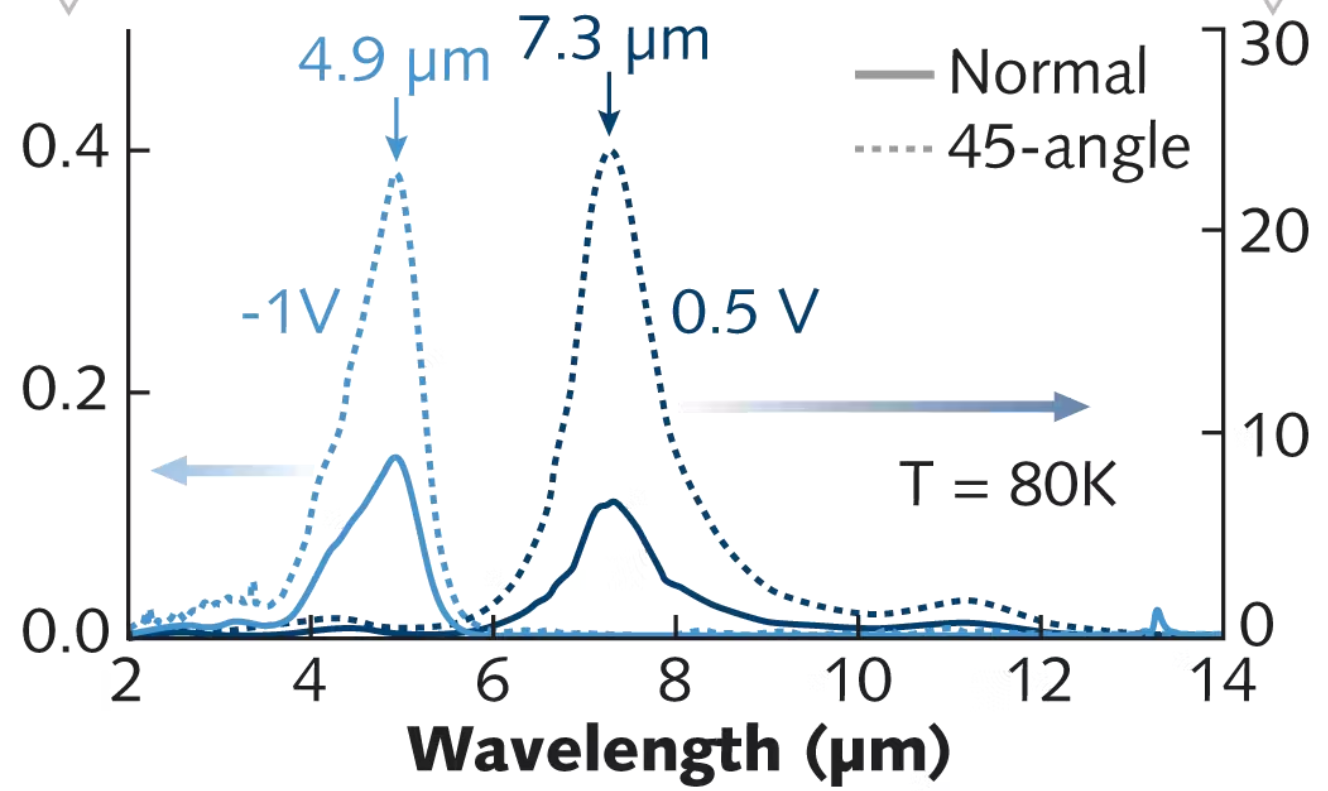 VISION-I         (photons are expensive)
X-SHOOTER / MUSE / SPHERE-IFS / ALES
LENSLET SLICER
SLIT SLICER
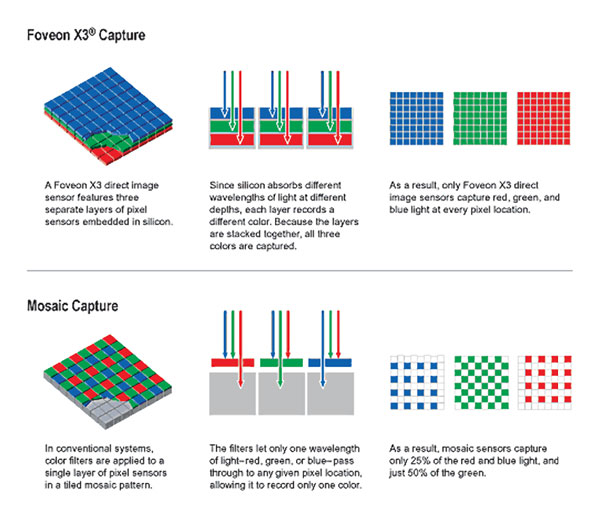 CMOS
FOVEON
15 x 3 Mpix
3 levels R, G, B stack 


Detection depth: deeper for longer wavelengths

Photometry Compatible

see: Pedichini+ SDW 2006, ASSL
PIXEL-ONE
CMOS
Microlenses allow to use only a small area of your pixel for detection
Lot of space for amplifier, A/D converter and logics
Automatic RESET and ADD of bright pixels >> Infinite dynamic range
No need for shutter
Always running
SONY is working on this technology

see: Pedichini+ SPIE 2010
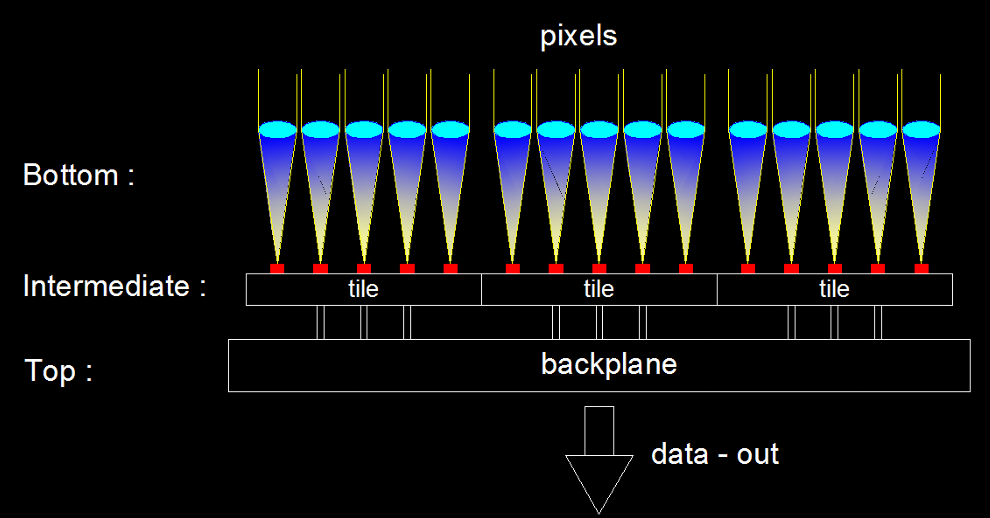 VISION-II     going to the 4th dimension (X,Y,E and t)
Bruno Keller Foundation
TOF detector
SPAD array


“NDA”
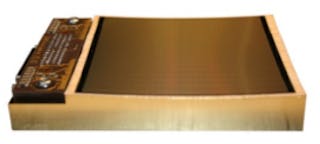 Curved Detectors
simplify and speed-up
optical design
DATT @ OAR PNRR STILES WP 5401 (Pedichini OAR)
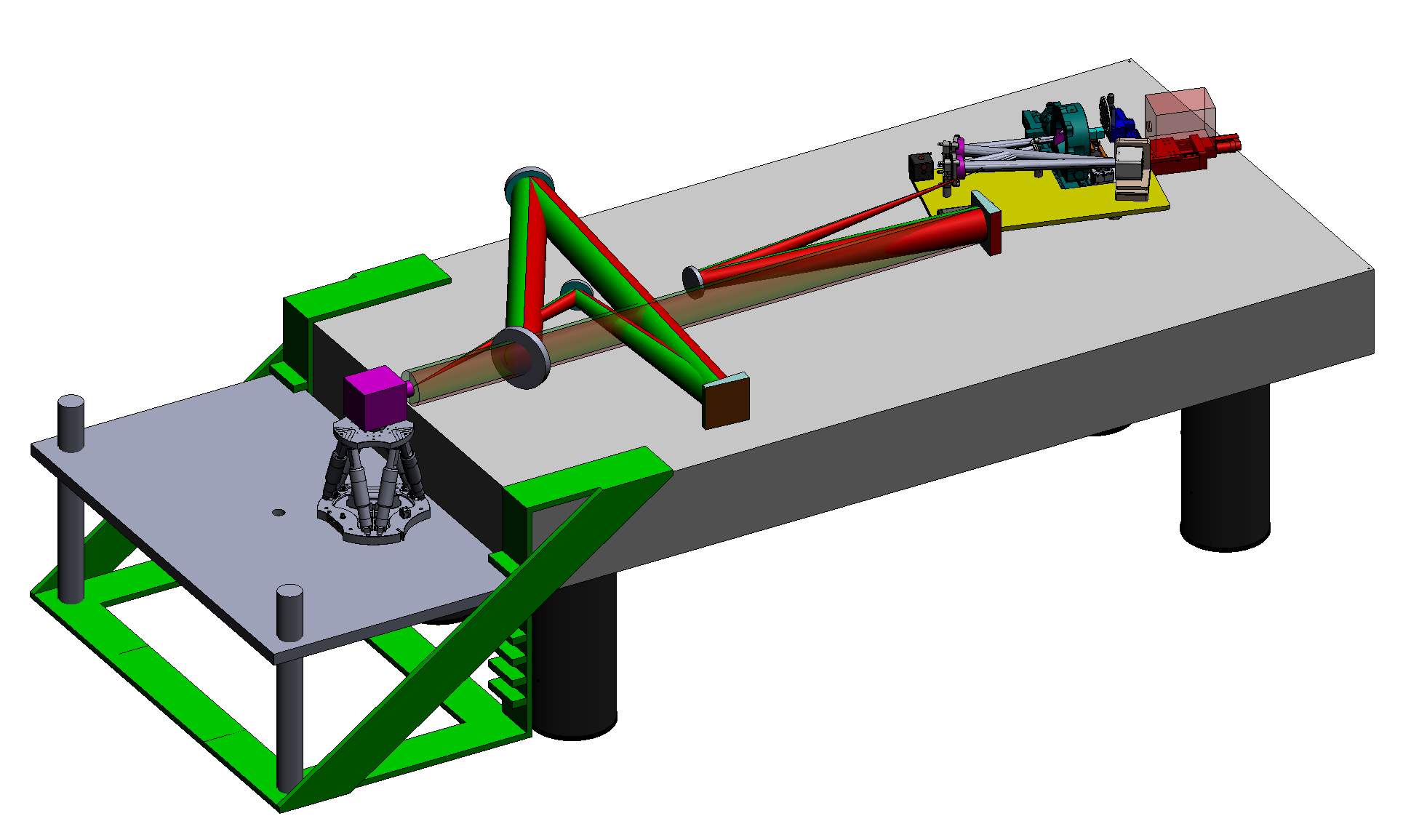 Detector Advanced Test Track
Hexapod positioner
Fully automated
Super-K source
Spectral engine
Fully Acromatic
Turbulence injector
Astro sources DLP projector
High contrast targets
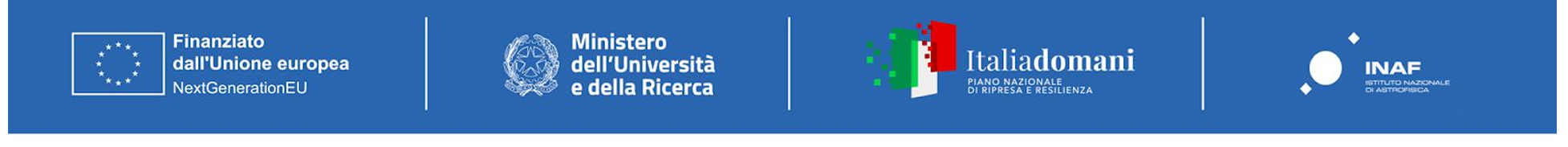 circa 30-35 anni fà la performance dei sensori CCD era ancora limitata e si discuteva se mai avessero soppiantato le emulsioni fotografiche e riguardo ai primi CMOS poi non se ne poteva neppure parlare.

Oggi i detector “strani” ed innovativi superano già di gran lunga i primi CCD usati in Astrofisica… basta lavorare e saremo pronti nel 2040!
GRAZIE per la VOSTRA
ATTENZIONE